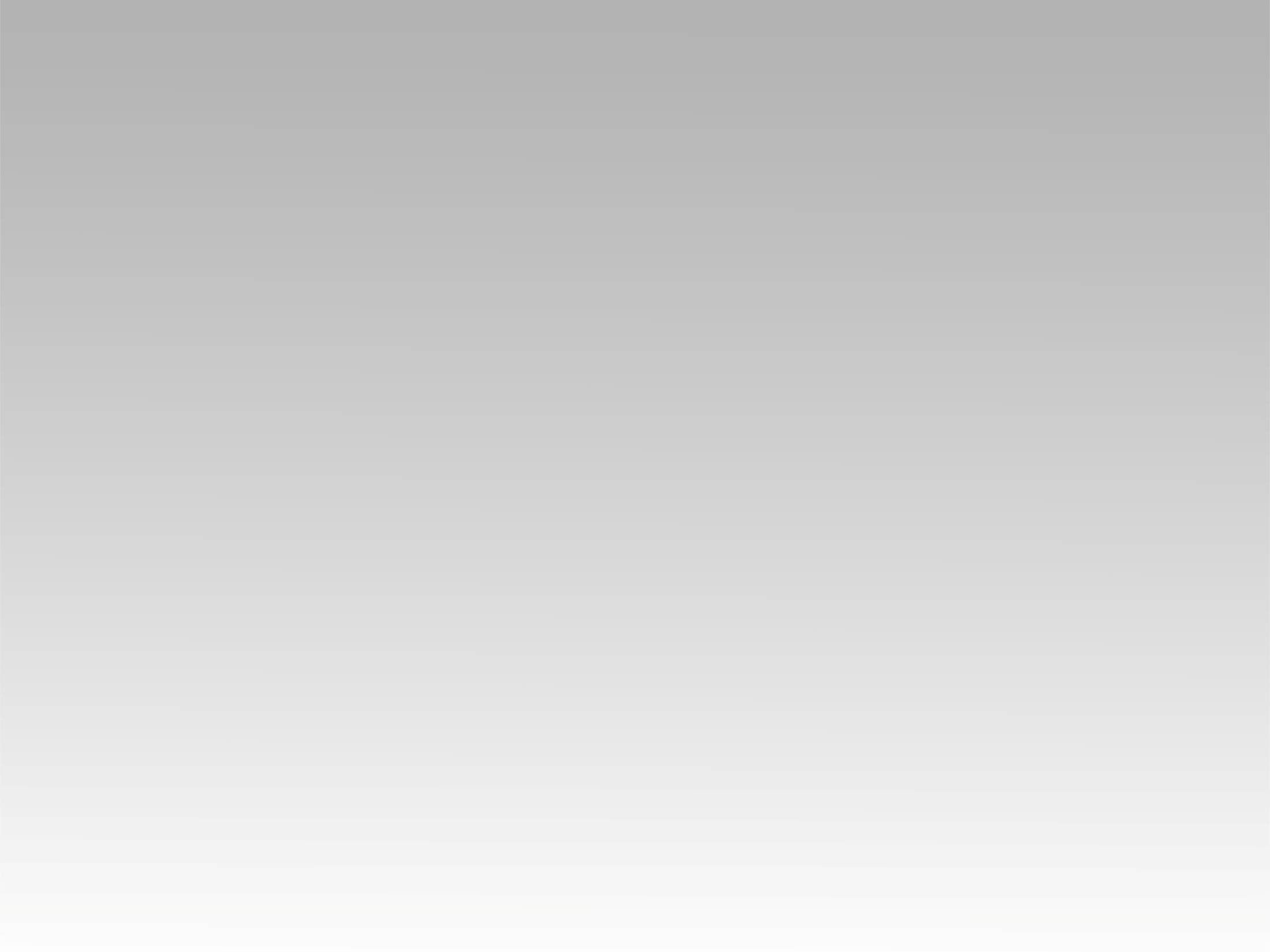 تـرنيــمة
أسكن تحت ظل جناحيك
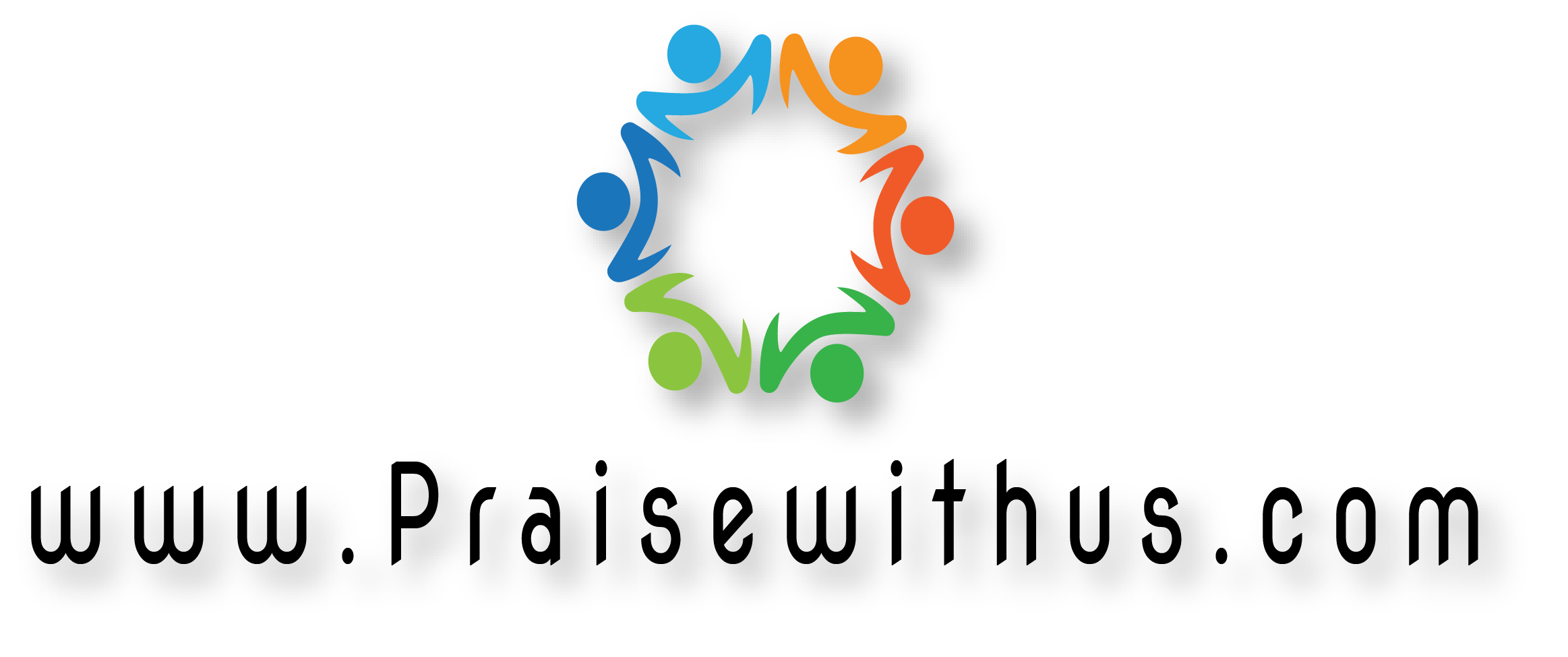 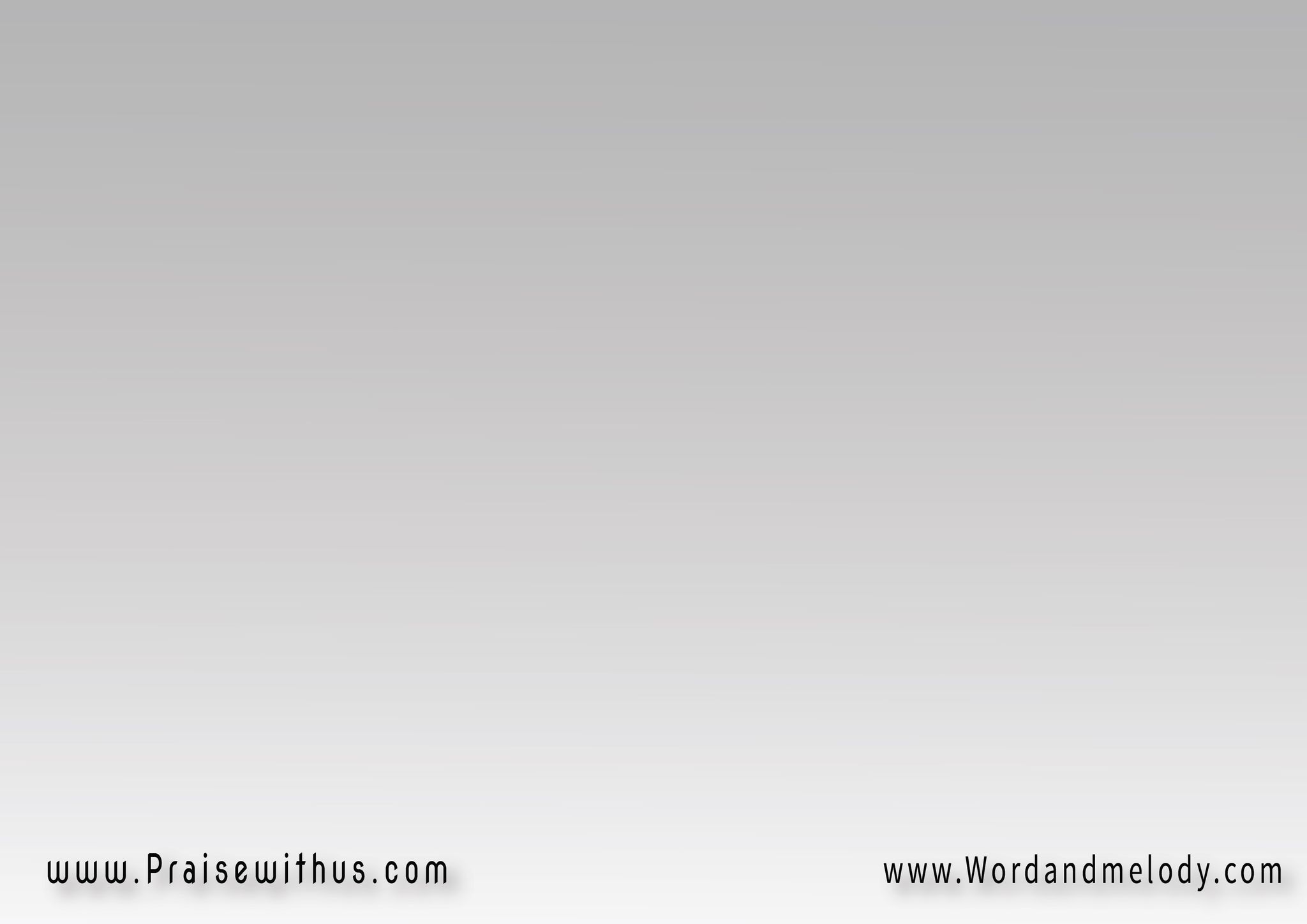 1-
أسكُنُ تَحتَ ظِلِّ جَناحَيْـــكَأعرِفُ مَعنَى السَّلامِ في حُبِّكَسَيَحِلُّ الظَّــــلامُ لَكِنَّنـــــــــيلن أخافَ تَحتَ ظِلِّ جَناحَيْــكَ
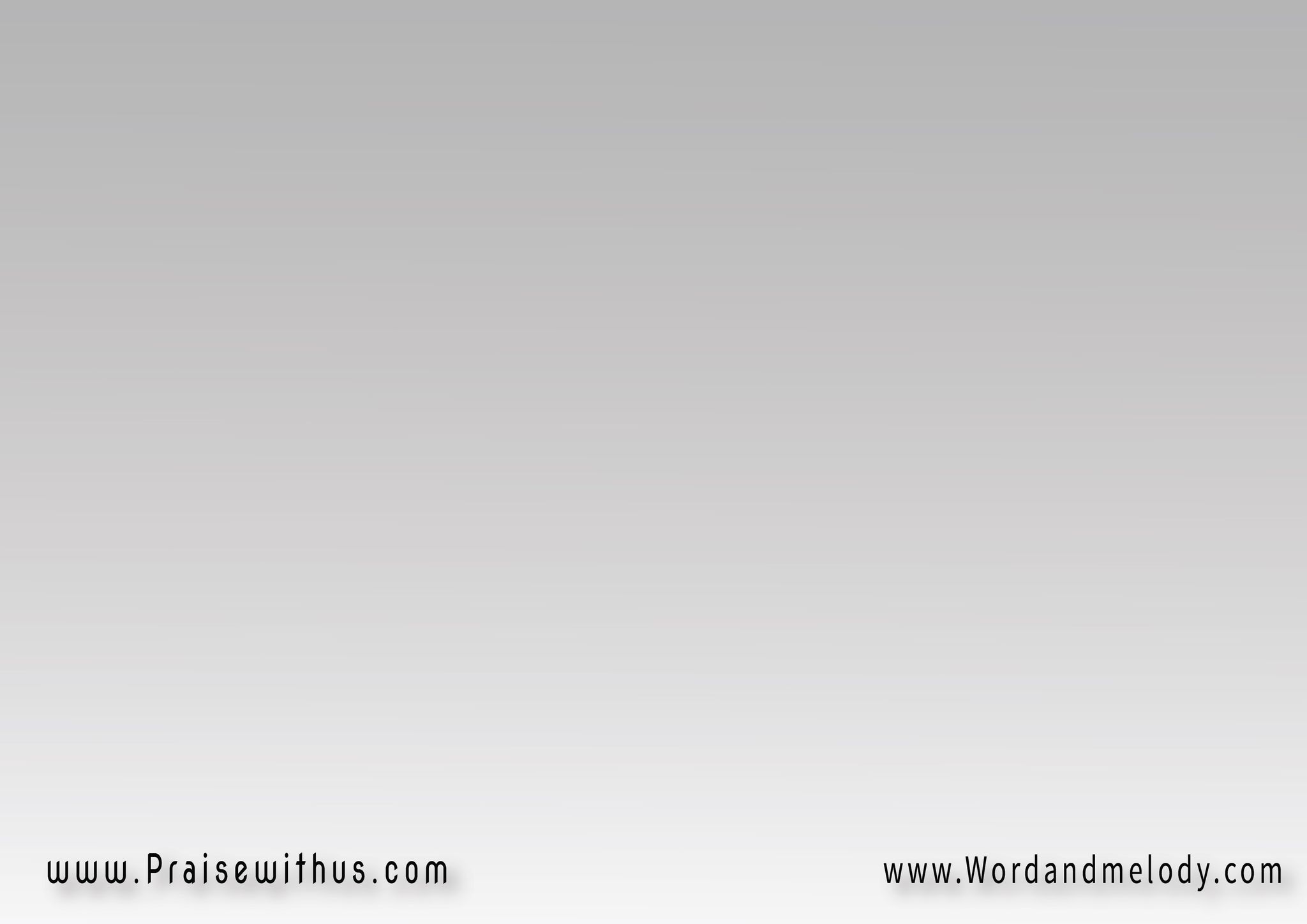 القرار:(تَحتَ ظِلِّ تَحتَ ظِلِّ  
تَحتَ ظِلِّ جَناحَيْكَ)2
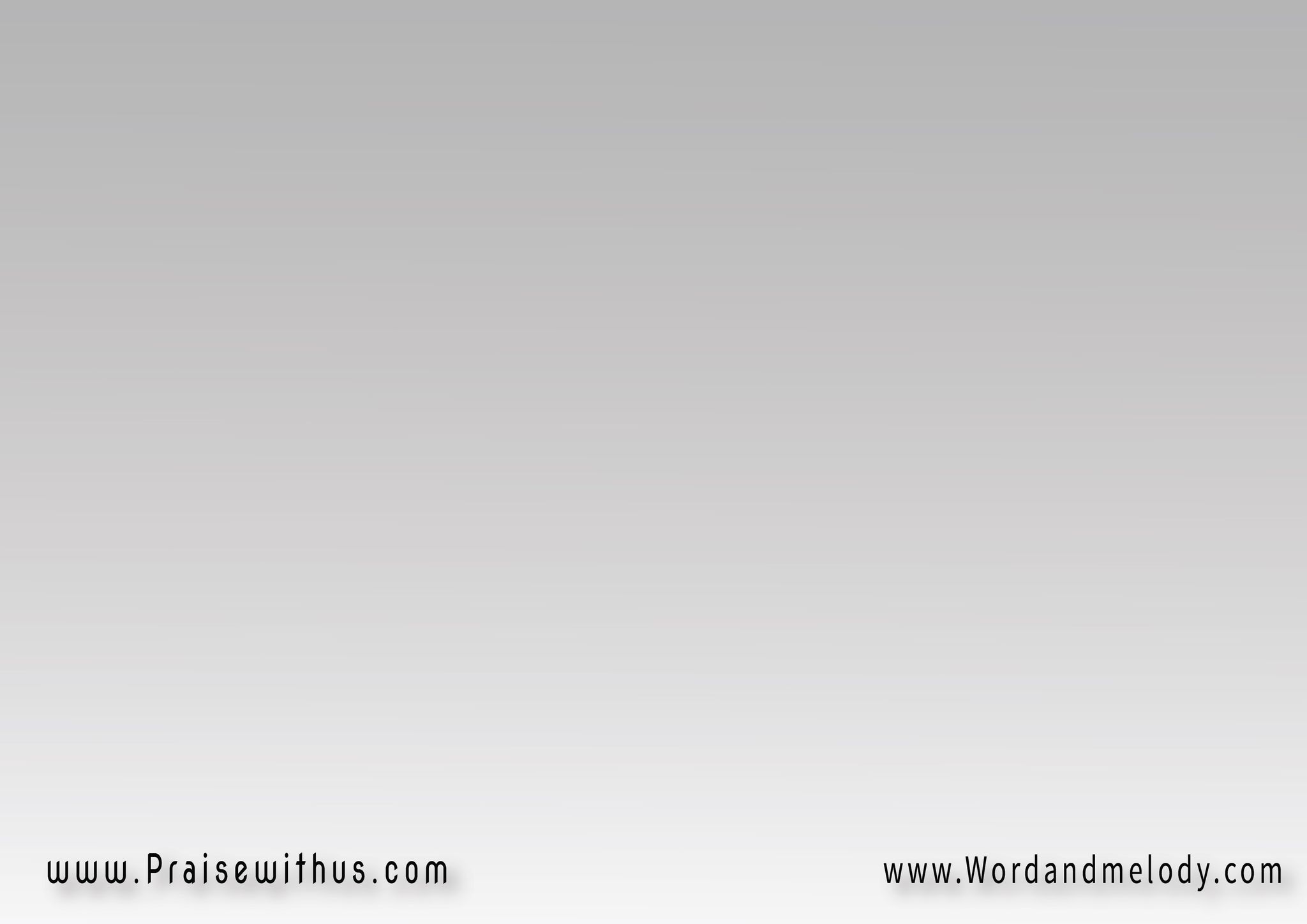 2-
أطمَئِـنُّ في ظِلِّ جَناحَيْكَأجِدُ كُلَّ الأمَانِ في سِتـرِكَكم مِن سَهمٍ يَطِيرُ لَكِنَّنـــيلن أخَافَ تَحتَ ظِلِّ جَناحَيْكَ
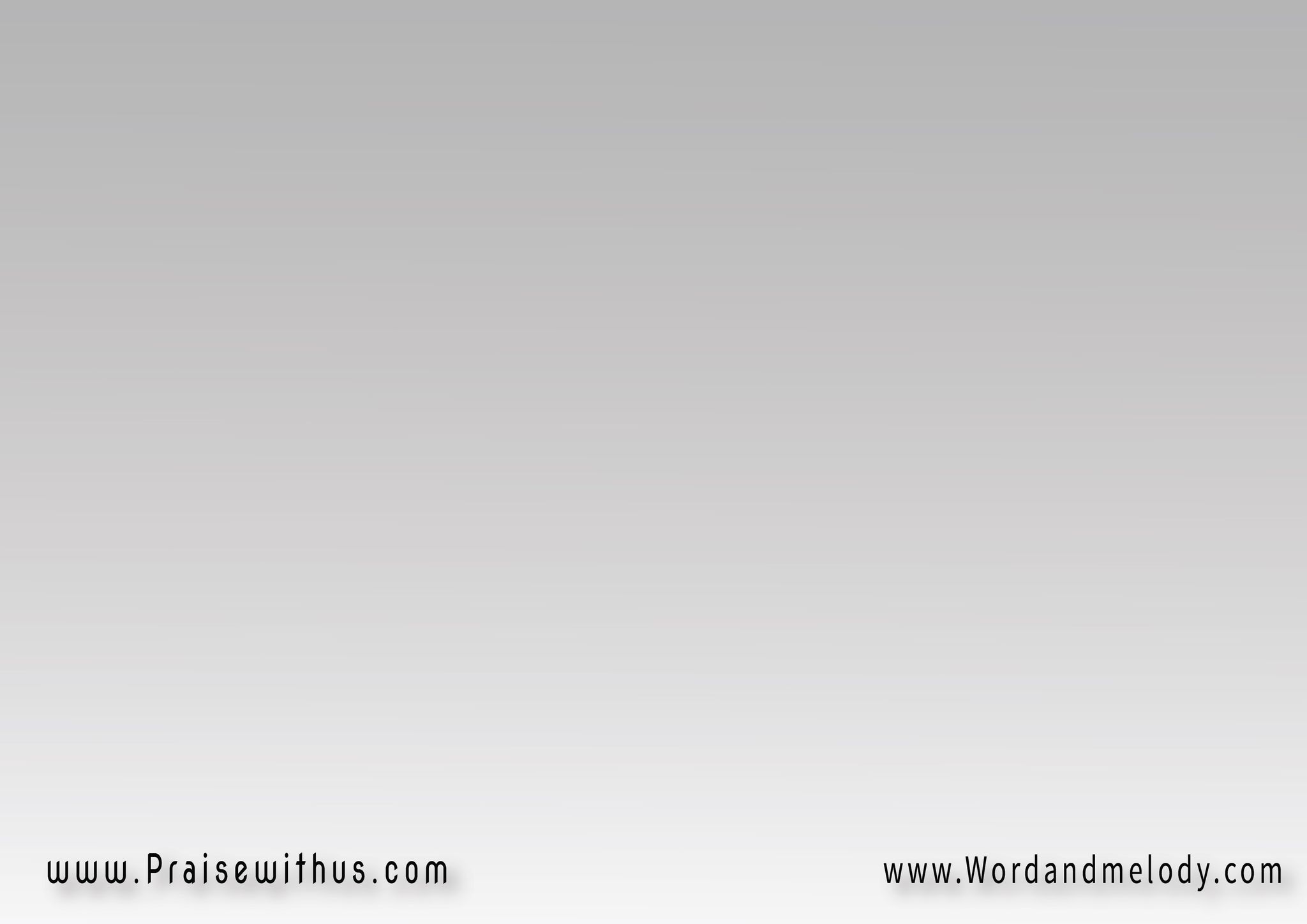 القرار:(تَحتَ ظِلِّ تَحتَ ظِلِّ  
تَحتَ ظِلِّ جَناحَيْكَ)2
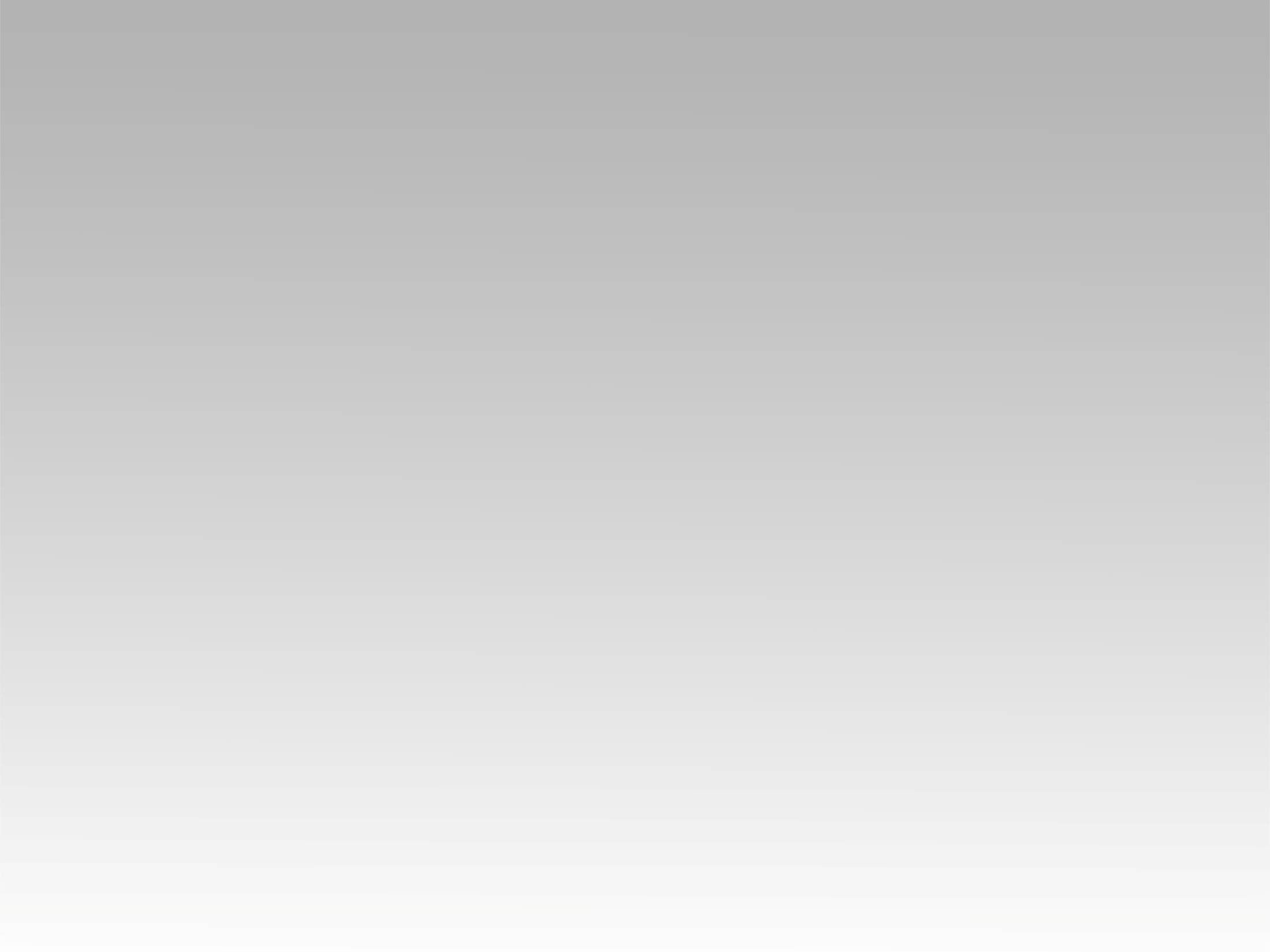 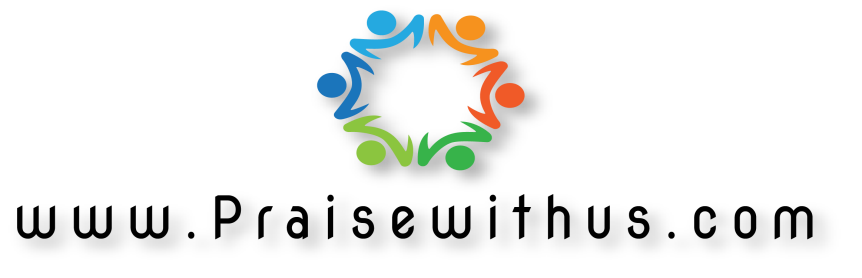